JOIN   THE
MOVEMENT
Lorem ipsum dolor sit amet, consecturer Nam cursus
Morbi ut mi. Nullam enim leo, egestas id con
123 Memory Lane, State, Country
P: 123.123.1234 / email@domain.com
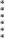 COMPANY NAME
2
WHAT     WE     DO
Lorem ipsum dolor sit amet
Lorem ipsum dolor sit amet, consectetuer adipiscing elit. Nam cursus. Morbi ut mi nullam enim leo, egestas id, condimentum at, laoreet mattis, massa. Sed eleifend nonummy diam. Praesent mauris ante, elementum et, ibendum at, posuere sit amet, nibh. 

Duis tincidunt lectus quis dui viverra tibulum. Suspendisse vulputate aliquam dui. Nulla elementum dui ut augue. Aliquam vehicula mi at mauris. Maecenas placerat, nisl at onsequat rhoncus, sem nunc gravida justo, quis eleifend arcu velit quis lacus. Morbi magna magna, tincidunt a, mattis non jollut en dui viverra tus.
Consectetuer adipiscing elit. Nam cursus. Morbi ut mi nullam enim leo, egestas id, condimentum at, laoreet mattis, massa. Sed eleifend nonummy diam. 

Praesent mauris ante, elementum et, ibendum at, posuere sit amet, nibh. Duis tincidunt lectus quis dui viverra tibulum.
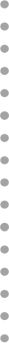 For more information, please visit:
www. COMPANYNAME .COM
123 Memory Lane, State, Country
P: 123.123.1234 / email@domain.com
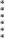 COMPANY NAME
3
MEET     THE     TEAM
Dorema ipsum dolor sitza ametus ti
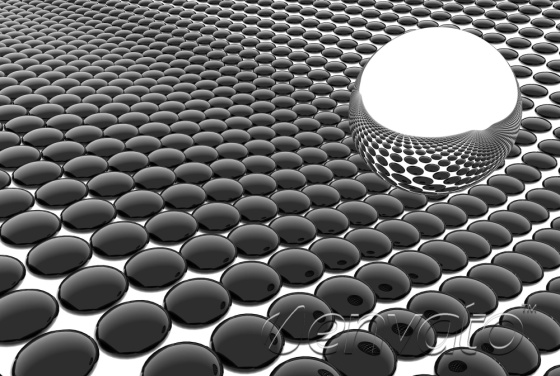 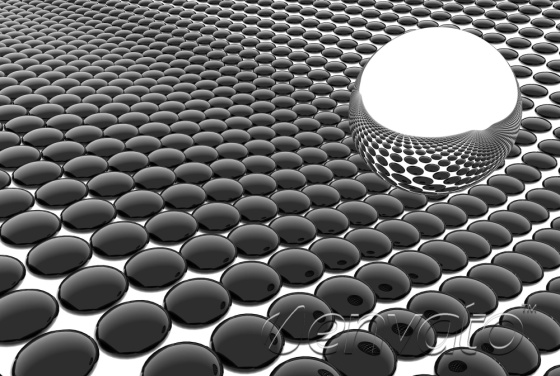 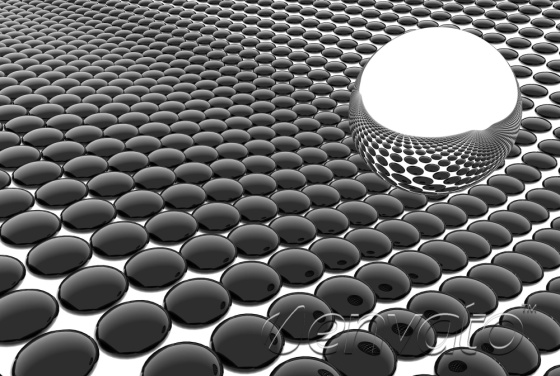 Mr. Sharp
Lorem ipsum dior sat tu ires
Con pitump er suty.
Mr. Sharp
Lorem ipsum dior sat tu ires
Con pitump er suty.
Mr. Sharp
Lorem ipsum dior sat tu ires
Con pitump er suty.
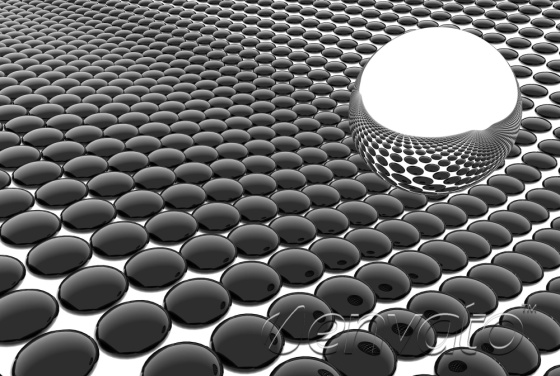 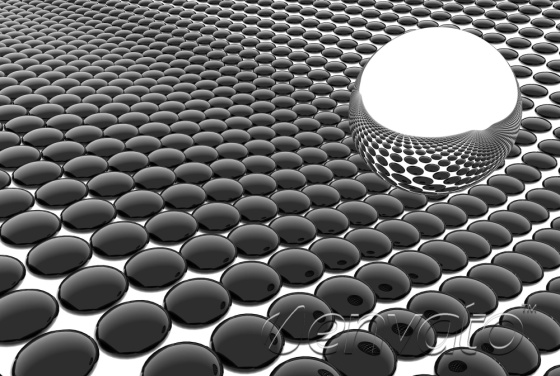 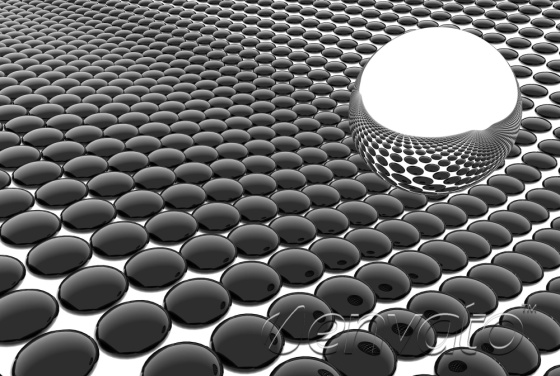 Mr. Sharp
Lorem ipsum dior sat tu ires
Con pitump er suty.
Mr. Sharp
Lorem ipsum dior sat tu ires
Con pitump er suty.
Mr. Sharp
Lorem ipsum dior sat tu ires
Con pitump er suty.
123 Memory Lane, State, Country
P: 123.123.1234 / email@domain.com
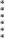 COMPANY NAME
4
QUALITY     COUNTS
Dolors its zupic mauris sit amet
TOP   RATED   CUSTOMER   SERVICE
RECOGNIZED     AS     LEADER     IN     PRODUCT     INNOVATION
AWARDED     TOP     PICK     LAST     5     YEARS
CONSISTENTLY     SETS     THE     BAR     FOR     COMPETING     BRANDS
REPUTABLE,     RELIABLE,     AND      READY     FOR     THE     FUTURE
123 Memory Lane, State, Country
P: 123.123.1234 / email@domain.com
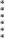 COMPANY NAME
5
PROVEN     RESULTS
Clorem ipsum dolor sit ametis detra
123 Memory Lane, State, Country
P: 123.123.1234 / email@domain.com
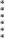 COMPANY NAME
6
IN     ACTION
Lorem ipsum dolor sit amet
Lorem ipsum dolor sit amet, consectetuer adipiscing elit. Nam cursus. Morbi ut mi nullam enim leo, egestas id, condimentum at, laoreet mattis, massa. Sed eleifend nonummy diam. Praesent mauris ante, elementum et, ibendum at, posuere sit amet, nibh. 

Duis tincidunt lectus quis dui viverra tibulum. Suspendisse vulputate aliquam dui. Nulla elementum dui ut augue. Aliquam vehicula mi at mauris. Maecenas placerat, nisl at onsequat rhoncus, sem nunc gravida justo, quis eleifend arcu velit quis lacus. Morbi magna magna, tincidunt a, mattis non jollut en dui viverra tus.
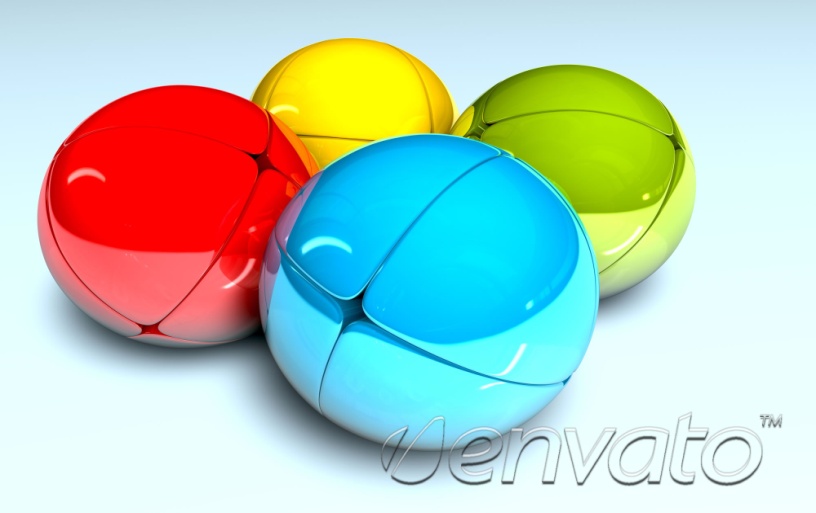 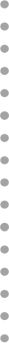 Consectetuer adipiscing elit. Nam cursus. Orbi ut mi nullam enim leo, egestas id, dimentum at, laoreet mattis, massa. Sed eleifend  ummy diam. Dolor siy tus pa.
123 Memory Lane, State, Country
P: 123.123.1234 / email@domain.com
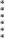 COMPANY NAME
7
THE     BREAKDOWN
Pisum dolor sit ameris cetra di
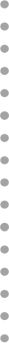 Pountectetus adipiscing elit. Namursus. Morbi ut mi nullam enim leo, egestas id, condimentum at, a fouhes tespa
Consectetuer adipiscing elit. Namursus. Morbi ut mi nullam enim leo, egestas id, condimentum at, laoreet.
Dolor ami adipiscing elit. Nam cursus. Morbi ut mi nullam enim leo, egestas id, condimentum.
123 Memory Lane, State, Country
P: 123.123.1234 / email@domain.com
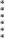 COMPANY NAME
8
GET     IN     TOUCH
Grem ipsum dofor sitard ameziak
Lorem ipsum dolor sit amet, consectetuer adipiscing elit. Nam cursus. Morbi ut mi nullam enim leo, egestas id, condimentum at, laoreet mattis, massa. Sed eleifend nonummy diam. Praesent mauris ante, elementum et, ibendum at, posuere sit amet, nibh.
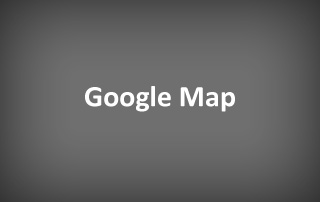 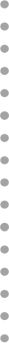 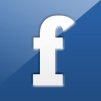 Facebook.com/CompanyName
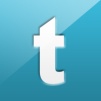 Twitter.com/CompanyName
Address: 1234 Memory Lane, State, County

Phone: 123.123.1234

Email: Email@Domain.com
123 Memory Lane, State, Country
P: 123.123.1234 / email@domain.com
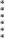 COMPANY NAME
THANKS
FOR   COMING
Lorem ipsum dolor sit amet, consecturer Nam cursus
Morbi ut mi. Nullam enim leo, egestas id con
123 Memory Lane, State, Country
P: 123.123.1234 / email@domain.com
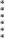 COMPANY NAME